State-Level Advocacy
Indiana Alliance of YMCAs
2021 Leadership Conference
November 11, 2021

Brad Boswell
Overview:
Build Relationships
Have a Plan
Know the Issues
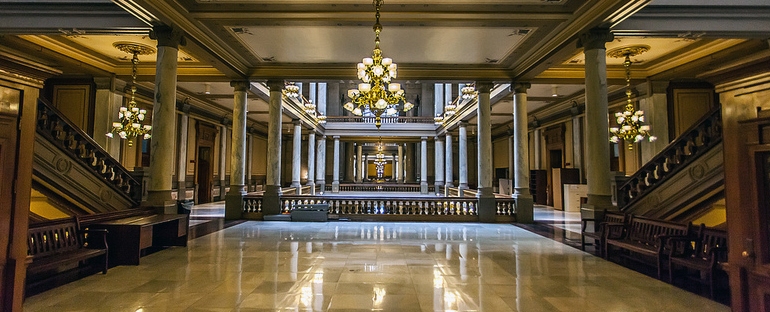 2
Faegre Drinker Biddle & Reath LLP  /  faegredrinker.com
Build Relationships
Look for opportunities to get to know legislators, legislative staff, and executive branch officials before approaching with an “ask” 
Not always possible, but extremely helpful
Look for others that can facilitate introductions and offer background on the public officials
Let them know you are a resource for them
Leverage the YMCA brand
3
Faegre Drinker Biddle & Reath LLP  /  faegredrinker.com
Have a Plan
Understand what “advocacy” is, is not, and should never be

The when/where/why of making an “ask” 

Find ways to make the issues relatable to public officials – Why should they care about your issue? 
This should be genuine – see building relationships before making the ask

If the “ask” has a fiscal, understand the timing relative to the state budget session
4
Faegre Drinker Biddle & Reath LLP  /  faegredrinker.com
Know the Issues
Come prepared
Data, data, data
$$$$$
Reports and 1-pagers 
When data is lacking, use compelling and relatable anecdotes
5
Faegre Drinker Biddle & Reath LLP  /  faegredrinker.com
Questions
6
Faegre Drinker Biddle & Reath LLP  /  faegredrinker.com